Key features of the latest Ozone CCI Total Ozone Algorithm
C. Lerot, R. Spurr, M. Van Roozendael, D. Loyola, M. Koukouli, D. Balis, J.-C Lambert, J. Granville

CEOS ACC meeting #9 (EUMETSAT), 18-19 April 2013
Motivation and content
Overall motivation: demonstrate new European multi-sensor level-2 and level-3 data sets with improved consistency (targeting GCOS compliance)
CCI total ozone algorithm key features
Soft-calibration of level-1 reflectances
Improvement of European inter-sensor consistency
Conclusion and outlook
DOAS residuals
Direct-fitting residuals
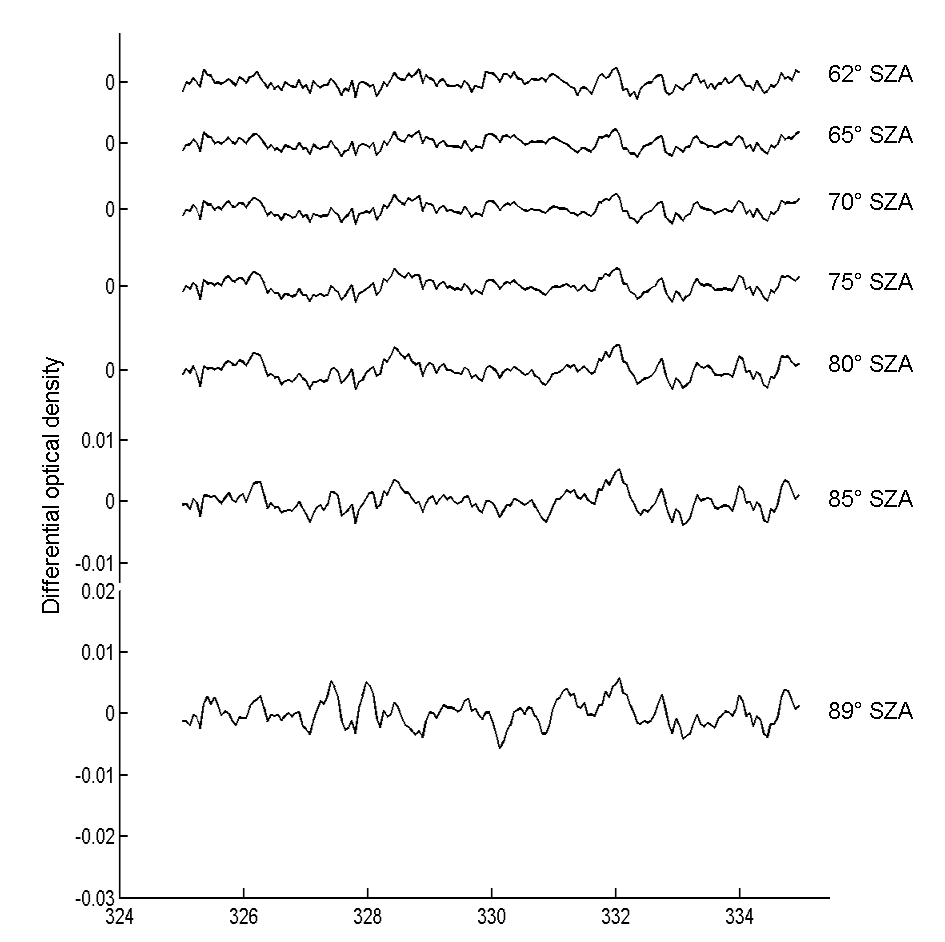 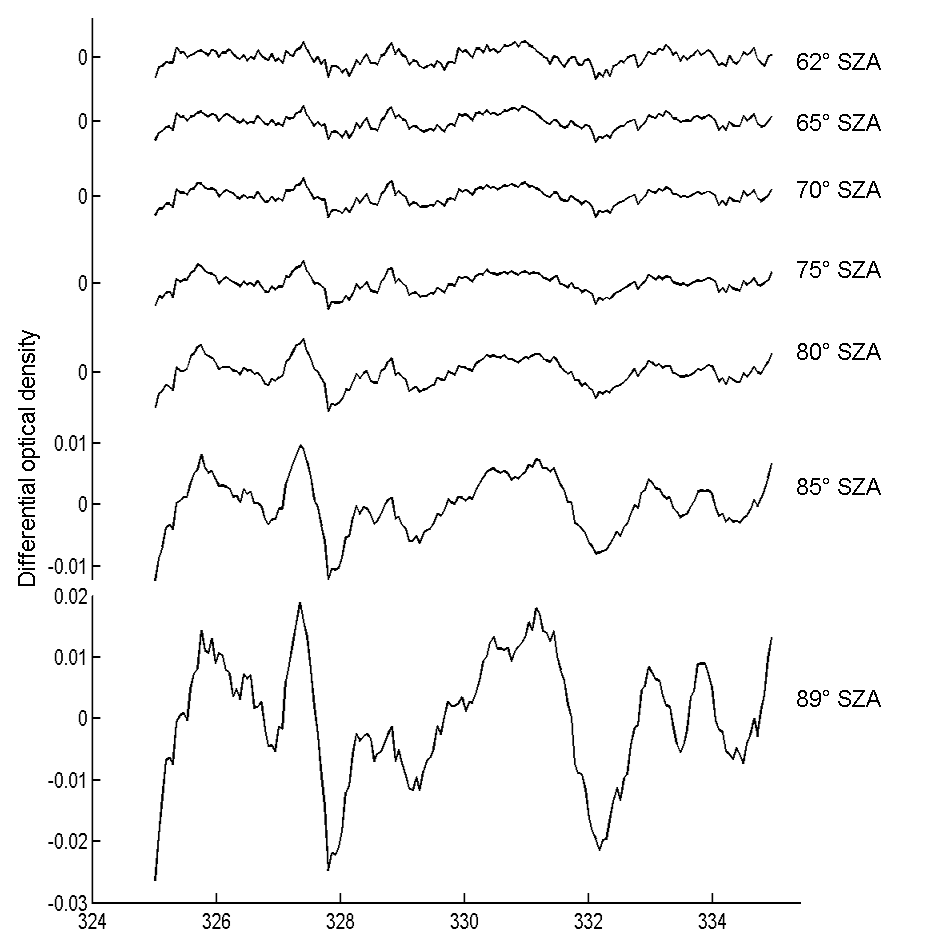 Direct-fitting Algorithm (GODFIT v3)
Algorithm developed for retrieving total ozone from nadir hyperspectral instruments in the Huggins bands (325-335 nm).
Direct fitting approach – closer to the physics than DOAS
Baseline for ESA CCI data sets  www.esa-ozone-cci.org
Algorithm’s key features (1)
T°-shift adjustment scheme: the a-priori T°-profile is shifted in the retrieval.
q(z) = t(z) + S
Shift parameter adjusted in the fit
A priori temperature profile
Actual temperatures used in the forward model
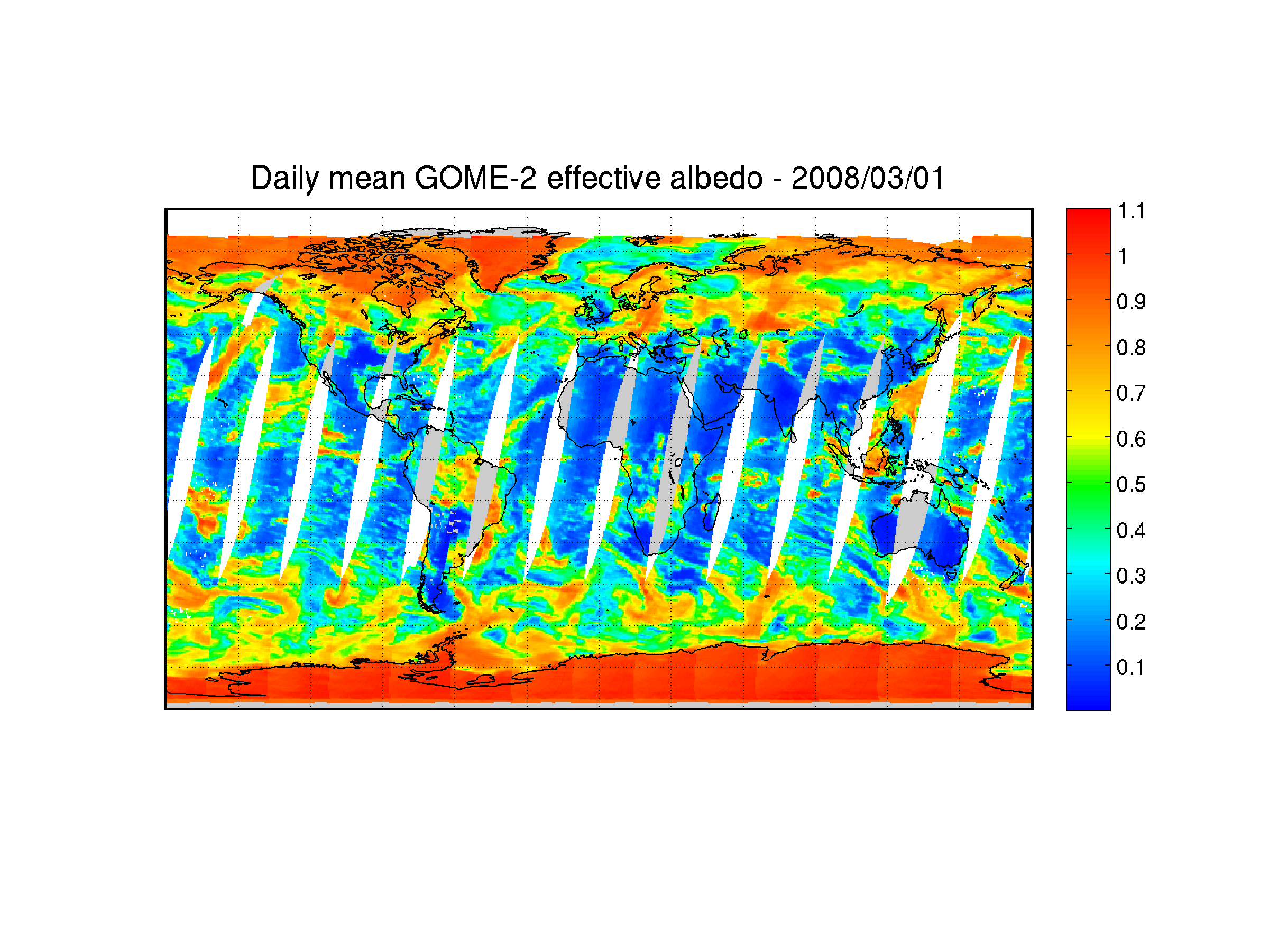 Cloud correction: 
one effective scene, at one effective altitude (weighted average of surface and cloud top height)
Internal closure mode  the effective scene albedo is retrieved simultaneously to ozone.
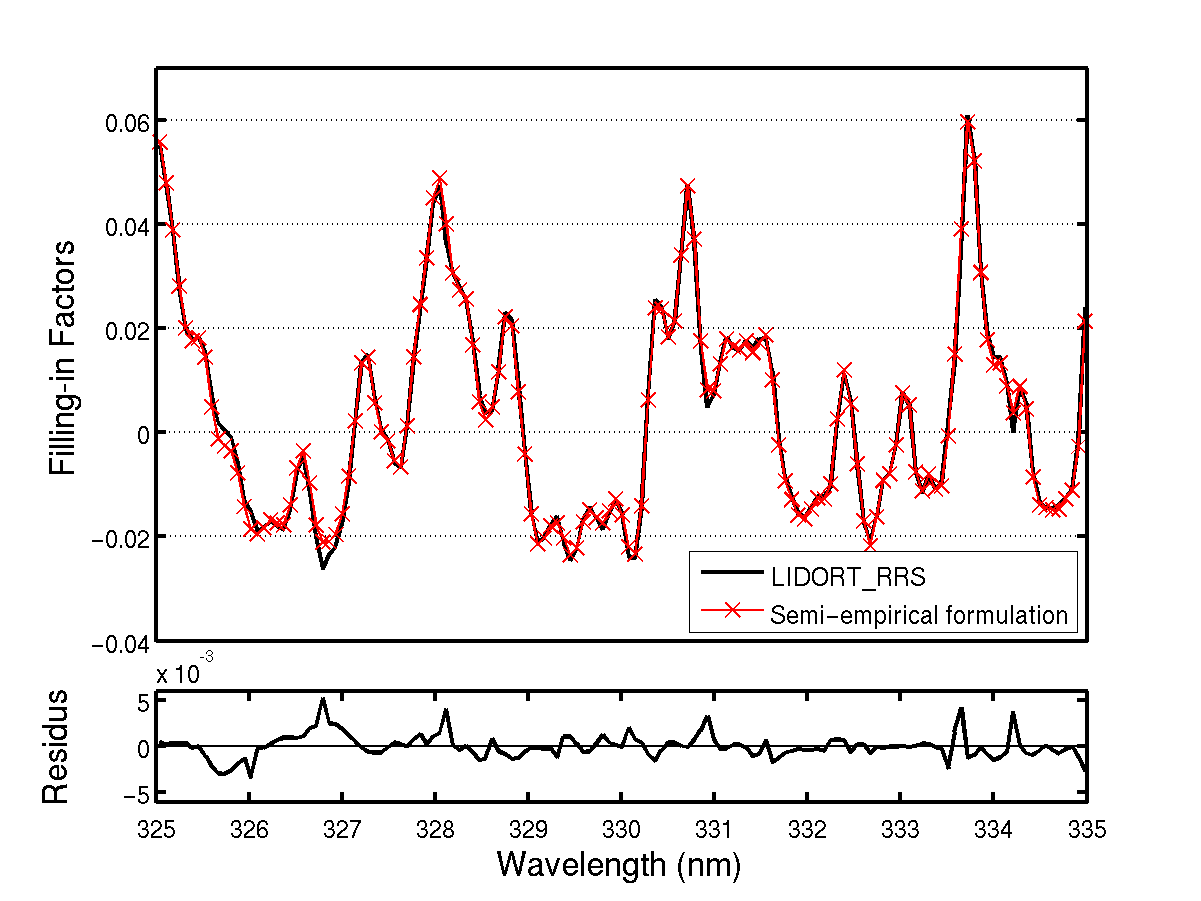 Total O3: 500 DU
SZA= 85°
VZA= 50°
RAA= 10°
Albedo = 0.8
Algorithm’s key features (2)
Semi-empirical Ring correction. The filling-in factors are expressed as:
Probability of RRS
This formulation includes:
Source and loss terms due to inelastic scattering 
Absorption by ozone
smoothing of the ozone absorption by RRS process
 r0 is fitted to observations, Aout and Ain are tabulated after fits to pre-calculated filling-in factors using LIDORT_RRS.
Algorithm’s key features (3)
Polarization correction  based on pre-calculated LUTs of correction factors using VLIDORT
Impact on absolute reflectance (325 nm)
Impact on ozone structures
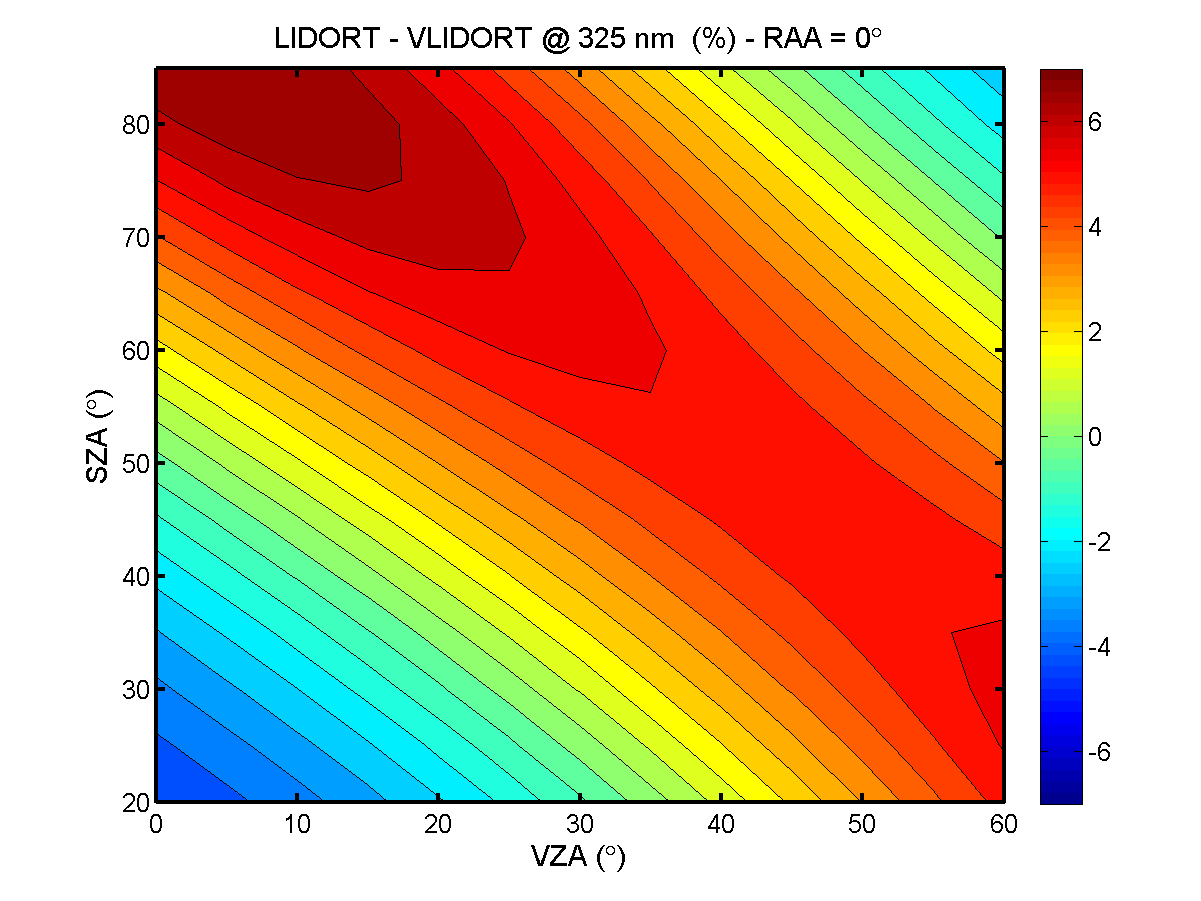 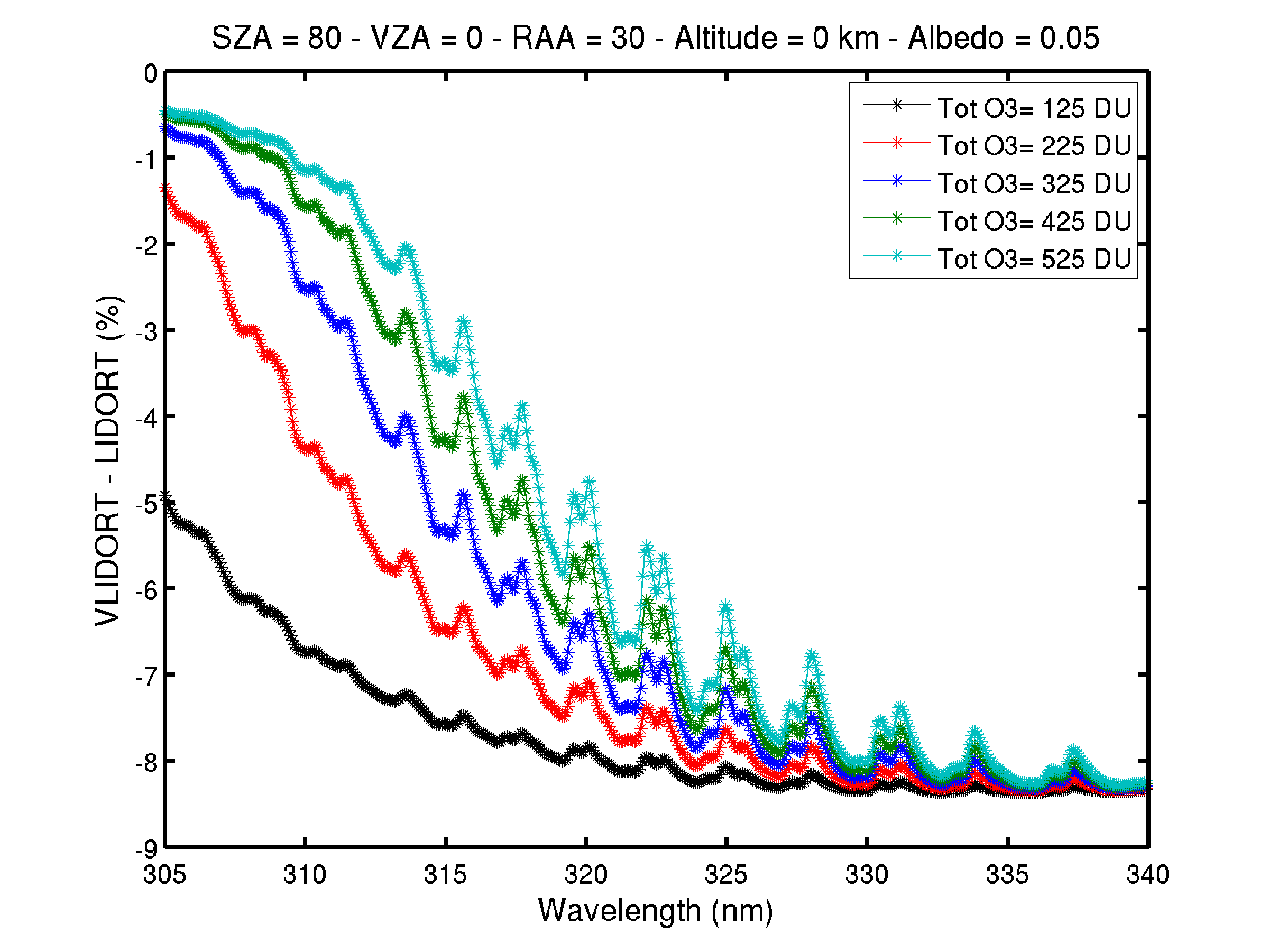 Algorithm’s key features (4)
A priori O3 profile climatology: 
Stratosphere: Total-O3 classified profile climatology TOMSv8. 
Troposphere: OMI/MLS climatology (longitudinally resolved – 60°N - 60°S).








A-priori tropospheric content is important for ghost column correction, especially in case of strong cloud contamination.
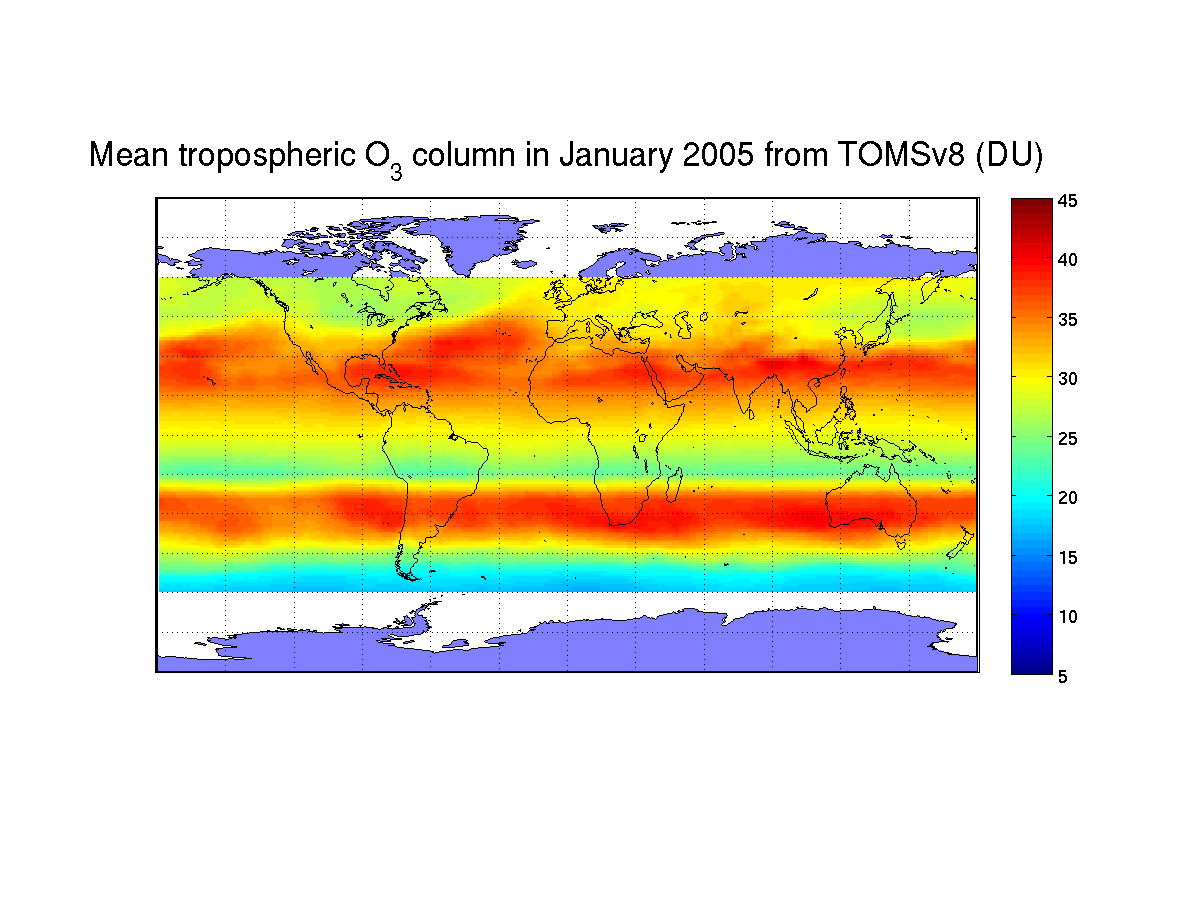 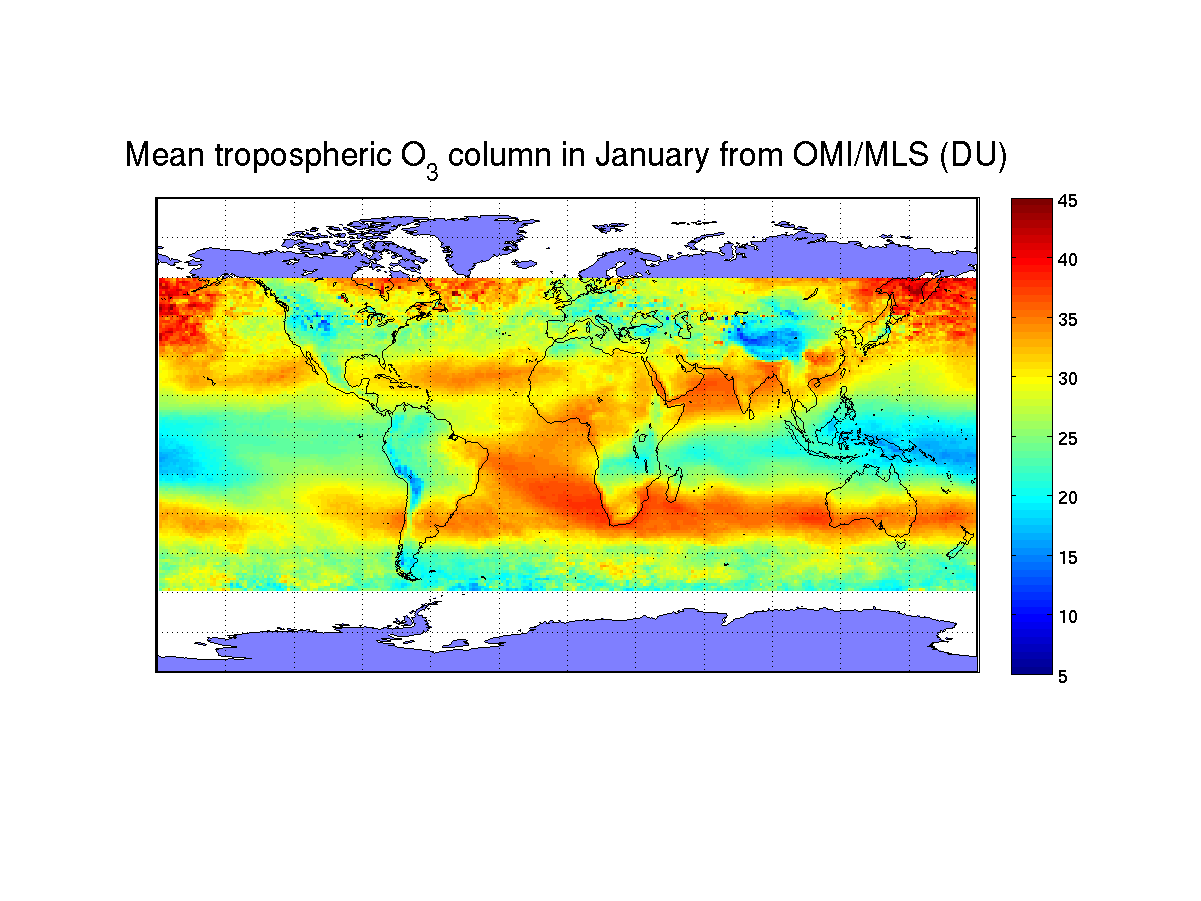 Algorithm’s key features (5)
Ozone absorption cross-sections

 Current baseline: Brion, Daumont and Malicet.
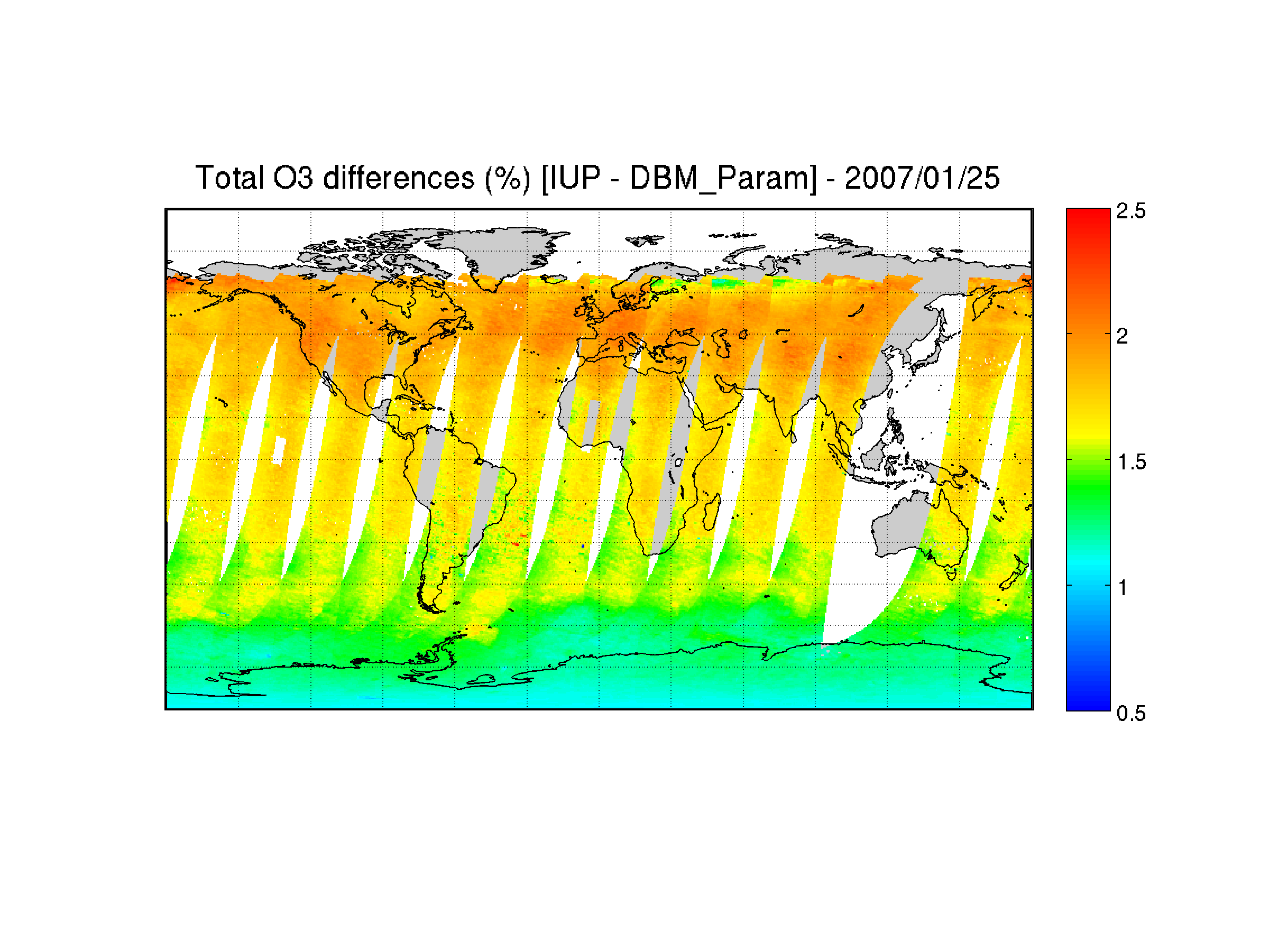 The impact of a potential switch to Serdyuchenko et al. data has been assessed (ACSO contribution):
The retrieved O3 columns would be 1 to 2.5 % larger, depending on the effective temperature 
The fit quality is similar

 Difficult to select one “best” data set
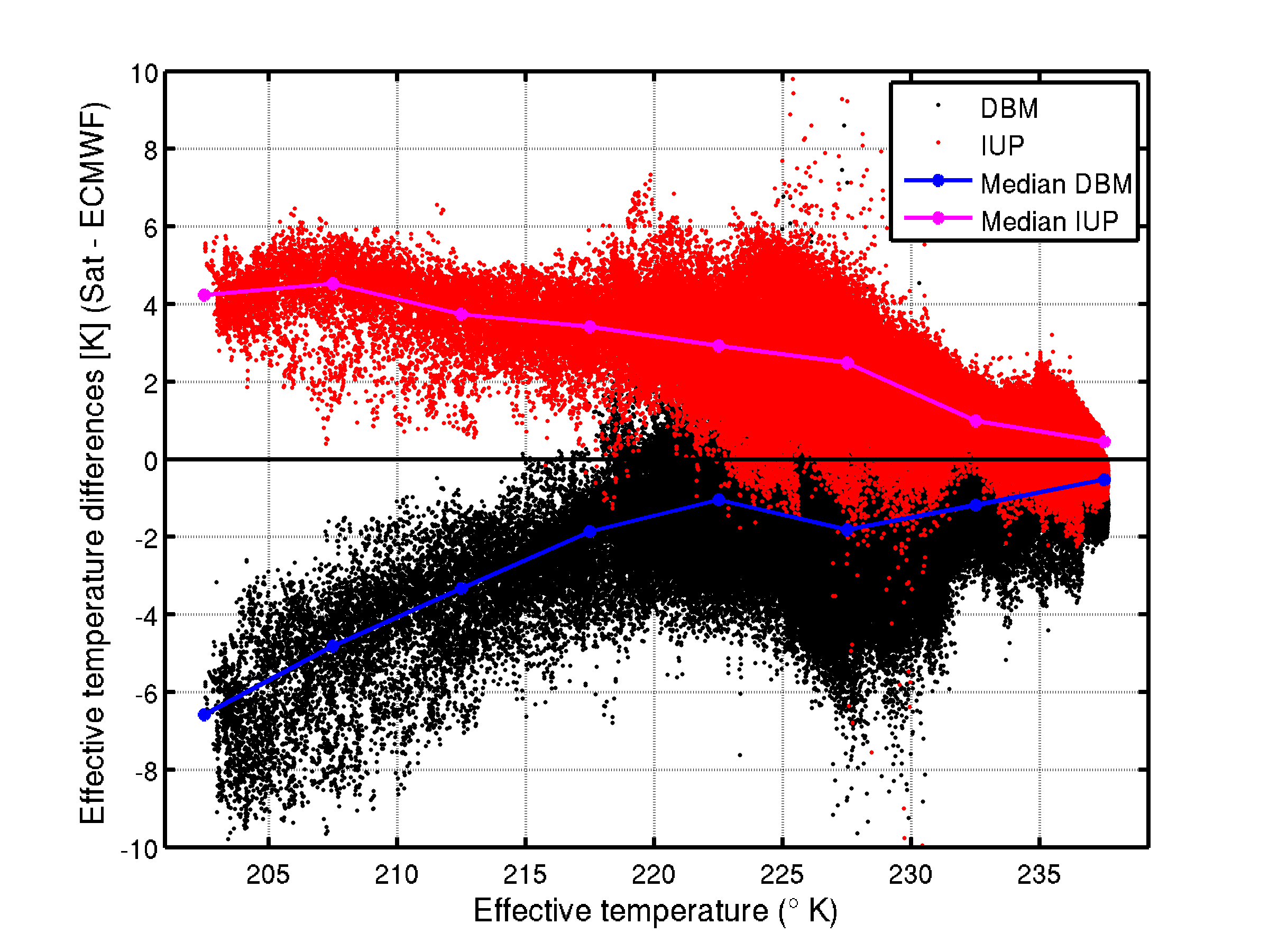 Performance enhancement using PCA
Suite of new RT tools developed by RT Solutions (Rob Spurr)  performance enhancement by approximately a factor 4-5 while maintaining good accuracy (<< 1%).
Based on principal component analysis (PCA) of optical properties, single-scattering and approximate 2-stream RT code
Paper by Spurr et al. in JQSRT.
Accuracy of the method as a function of the number of PCA eigen vectors
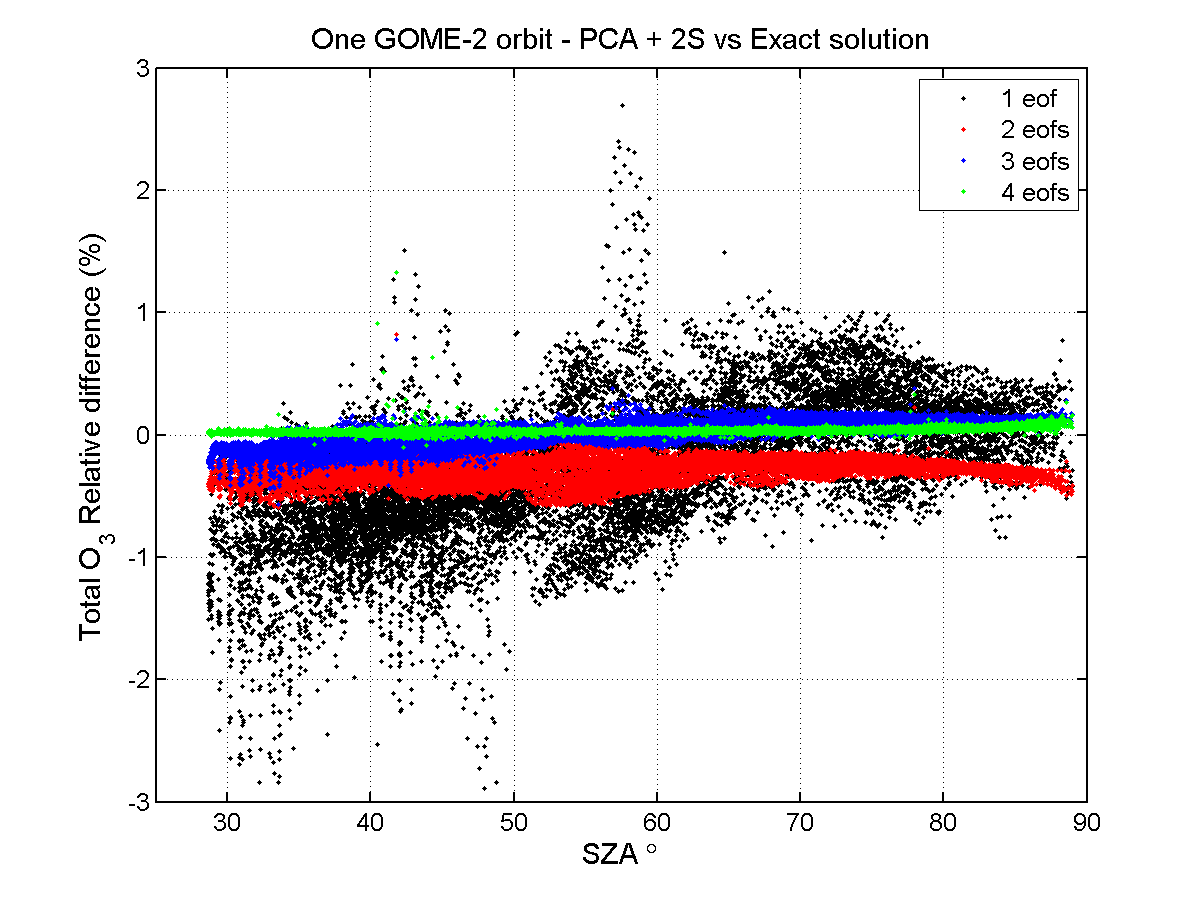 Soft-calibration of level-1 
reflectances
Calibration limitations and instrumental degradation lead to inconsistencies between level-2 total O3 data sets derived from raw level-1 data sets.
 Identification of artificial structures in the level-1 spectra, characterization of their main dependences (Time, SZA, VZA, …) and empirical correction.
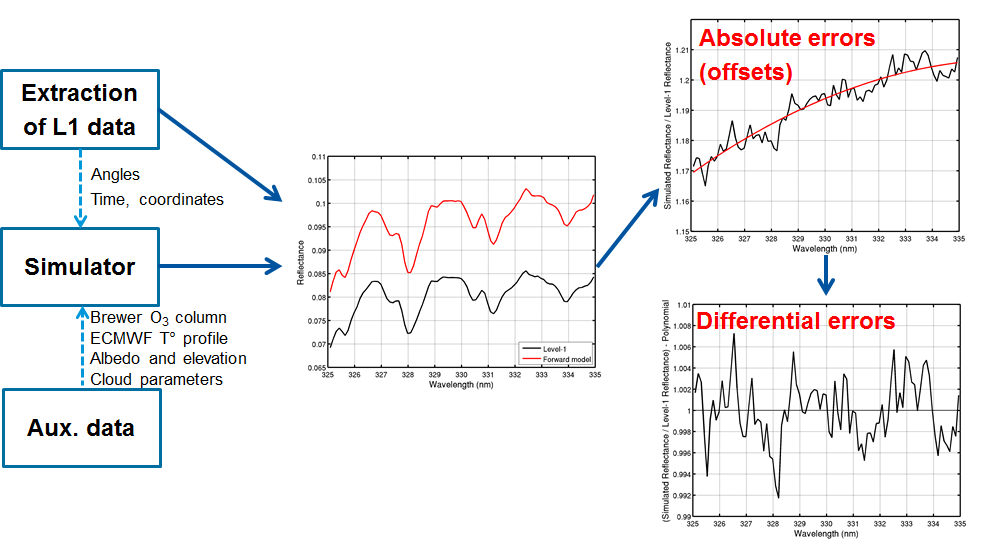 Soft-calibration of level-1 
reflectances
Impact of GOME degradation on retrieved albedo
Impact on 
Retrieved albedo (clear sky)
GOME degradation
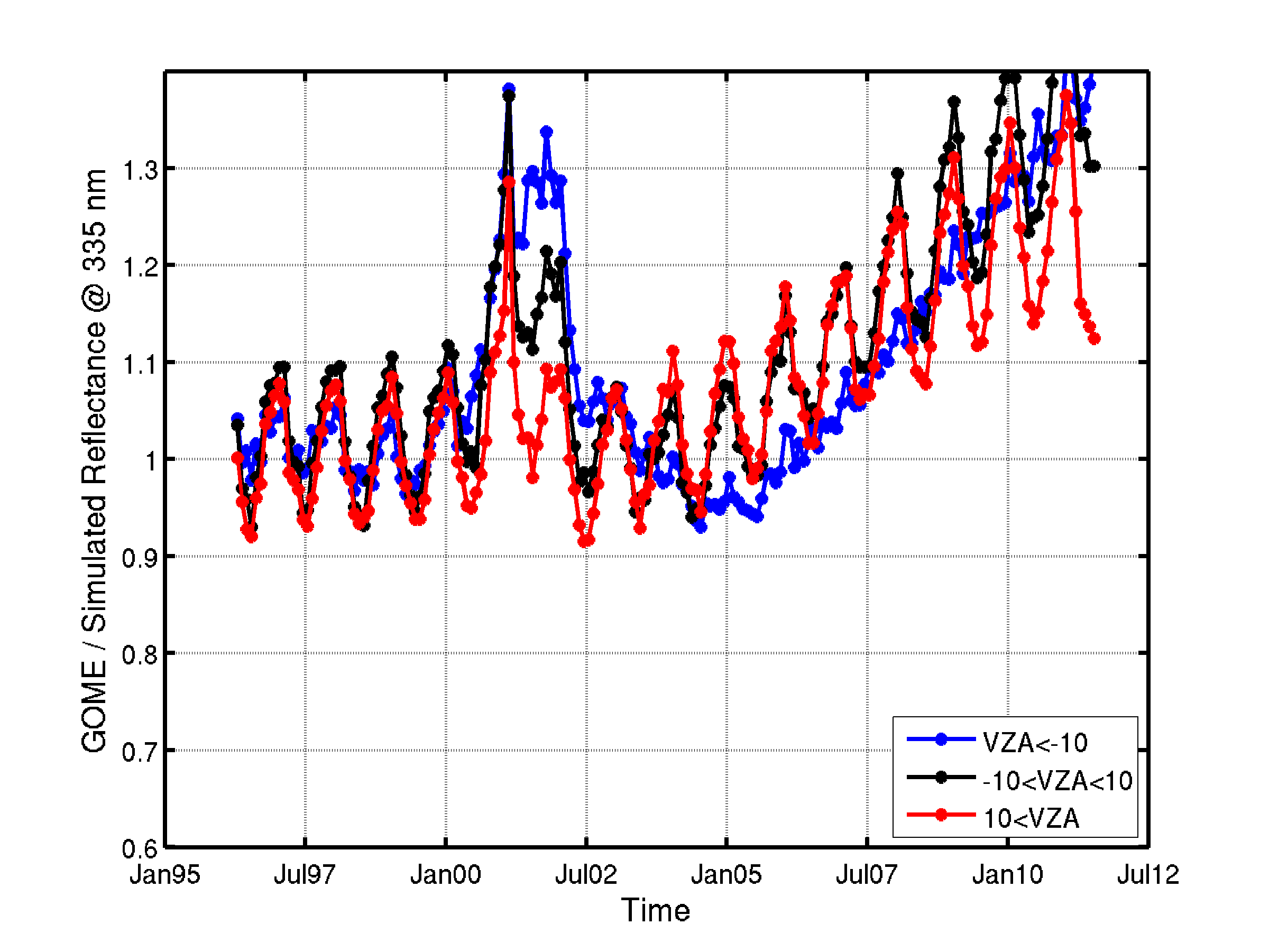 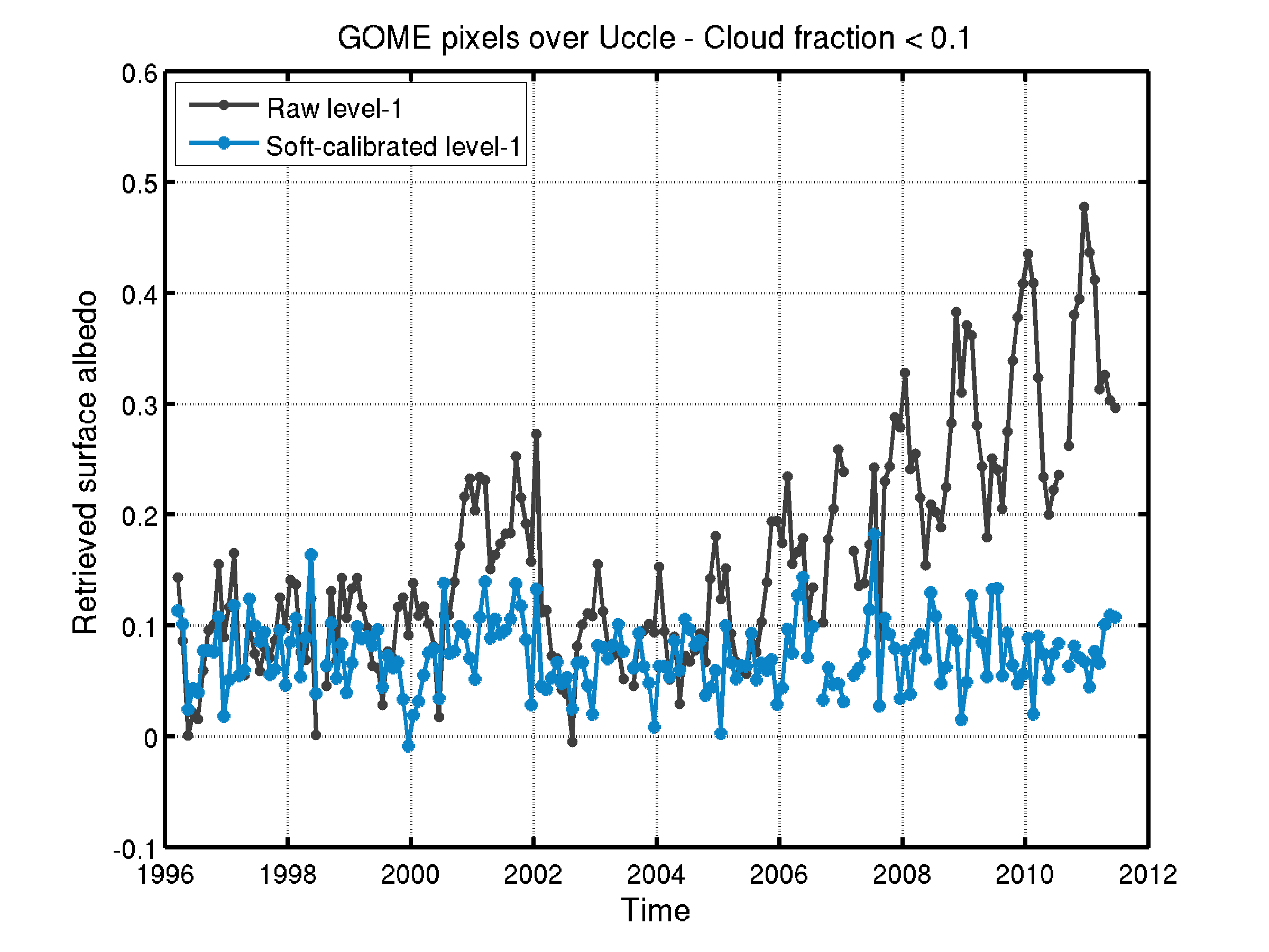 Soft-calibration of level-1 
reflectances
Comparison of instrumental degradation
Ratio of measured to simulated reflectances
GOME
SCIAMACHY
GOME-2
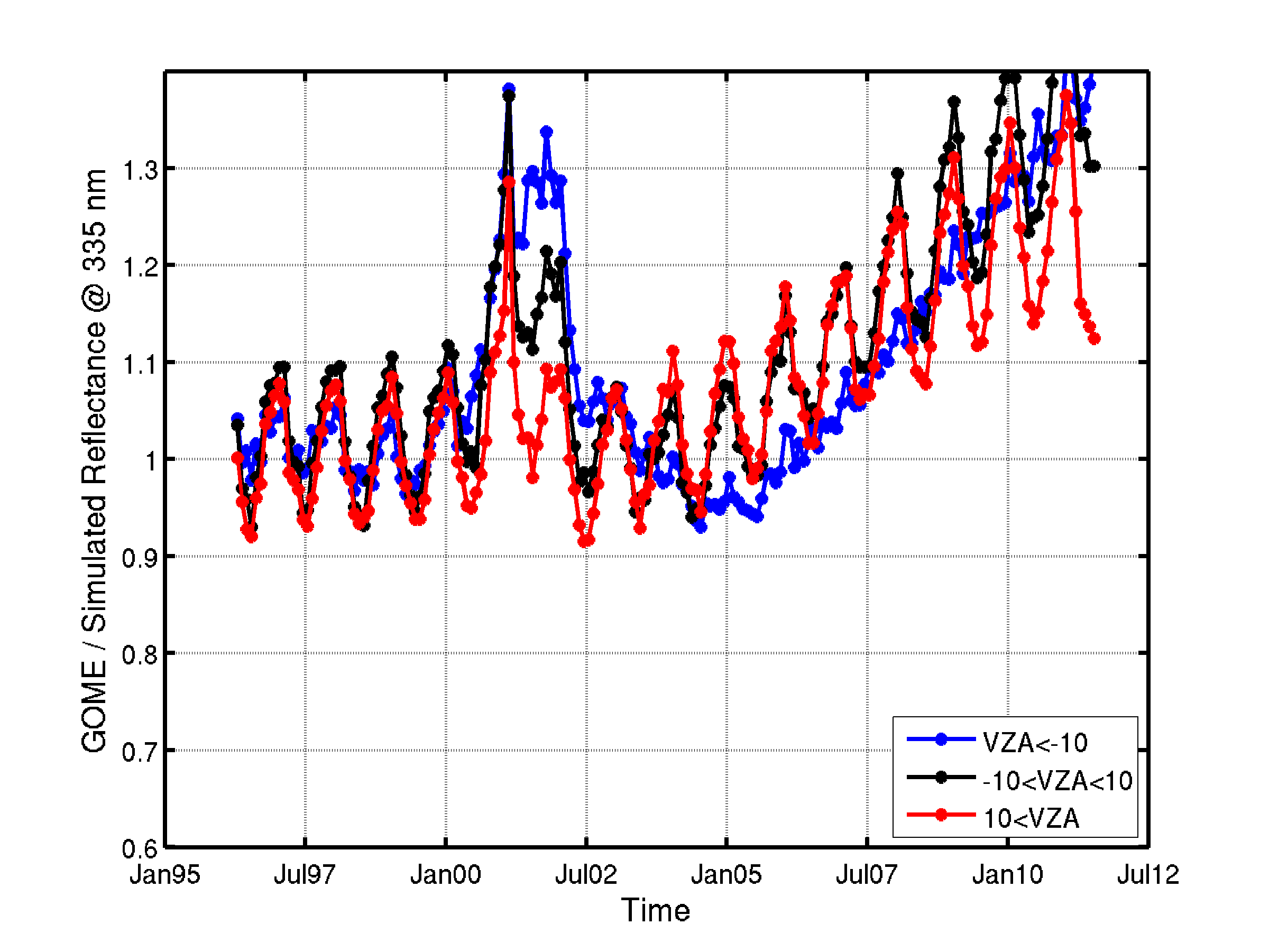 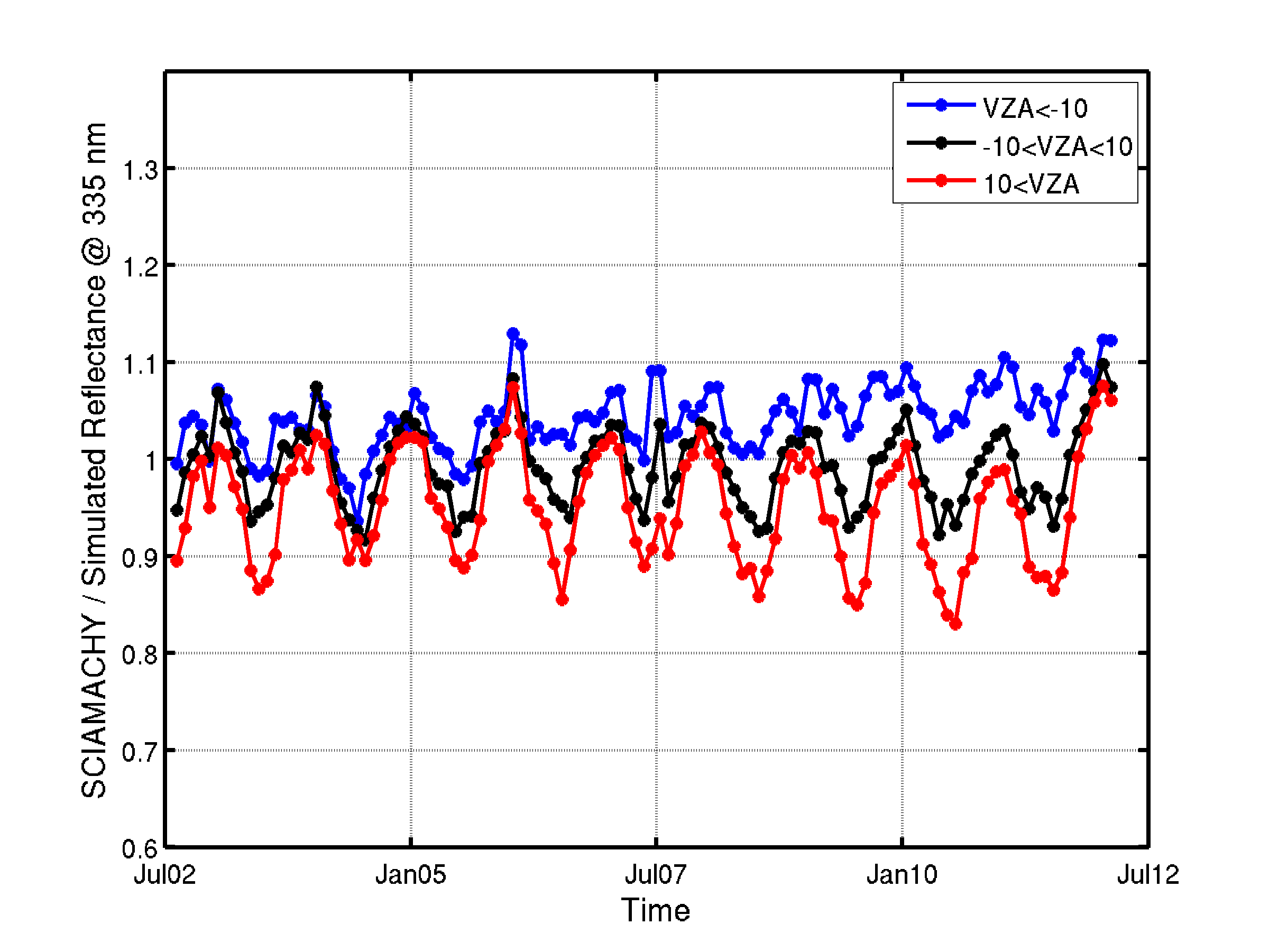 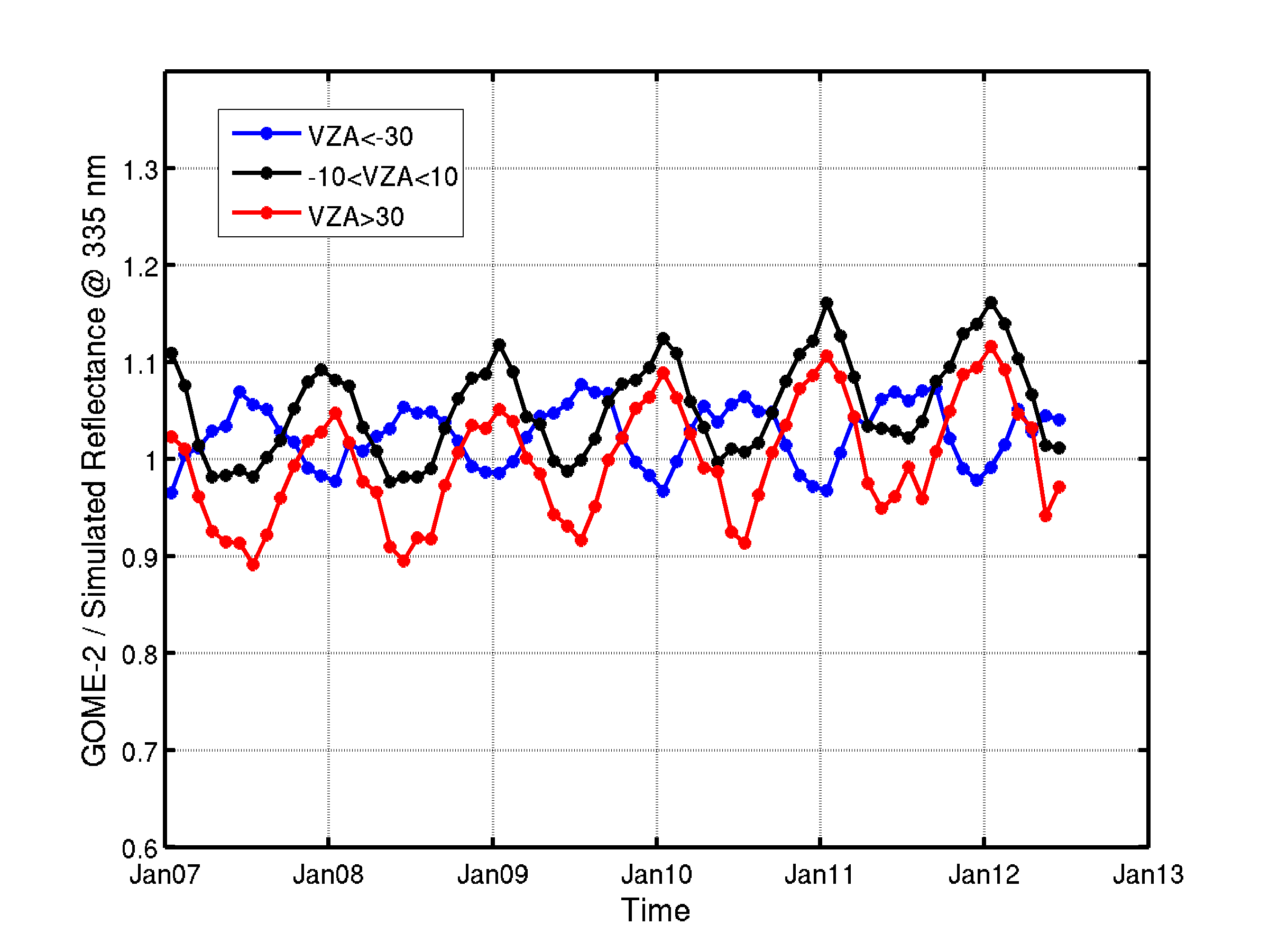 Soft-calibration of level-1 
reflectances
Characterization of spectral features in reflectances
GOME2 vs SCIAMACHY (raw L1)
Simulated/Level-1 reflectance
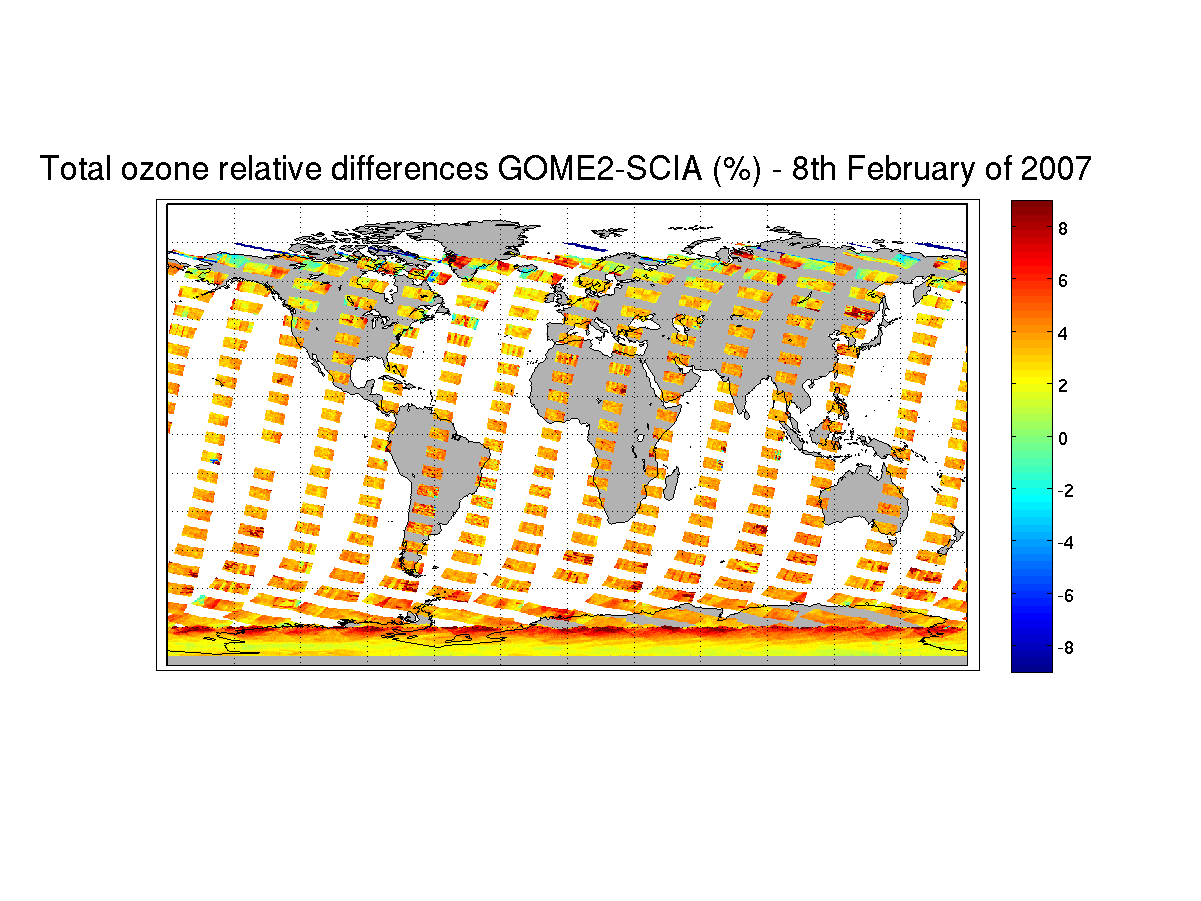 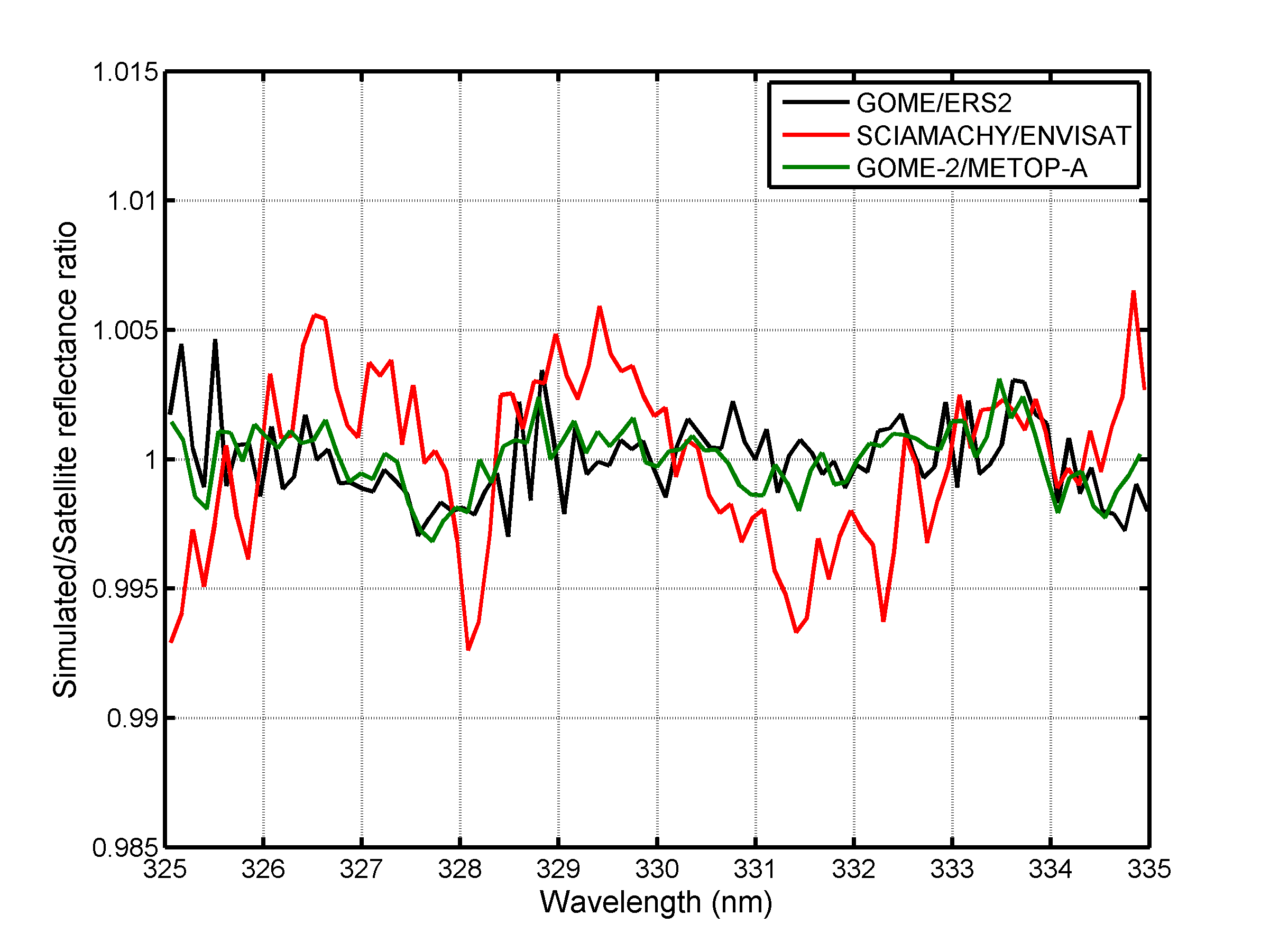 GOME2 vs SCIAMACHY (Soft-calibrated l1)
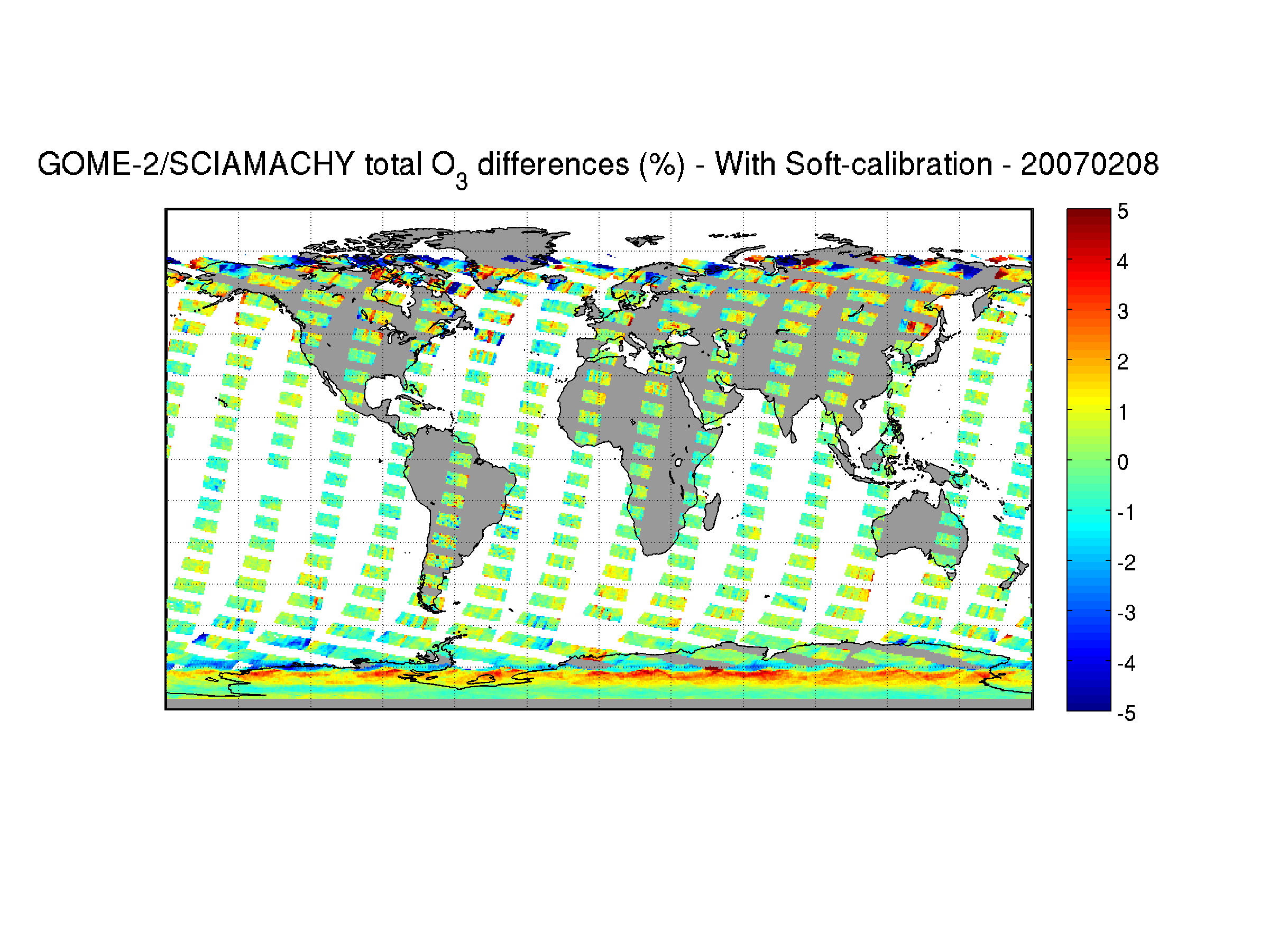 Soft-calibration of level-1 
reflectances
Time dependence of spectral features 
in SCIAMACHY and GOME-2 spectra
GOME-2
SCIAMACHY
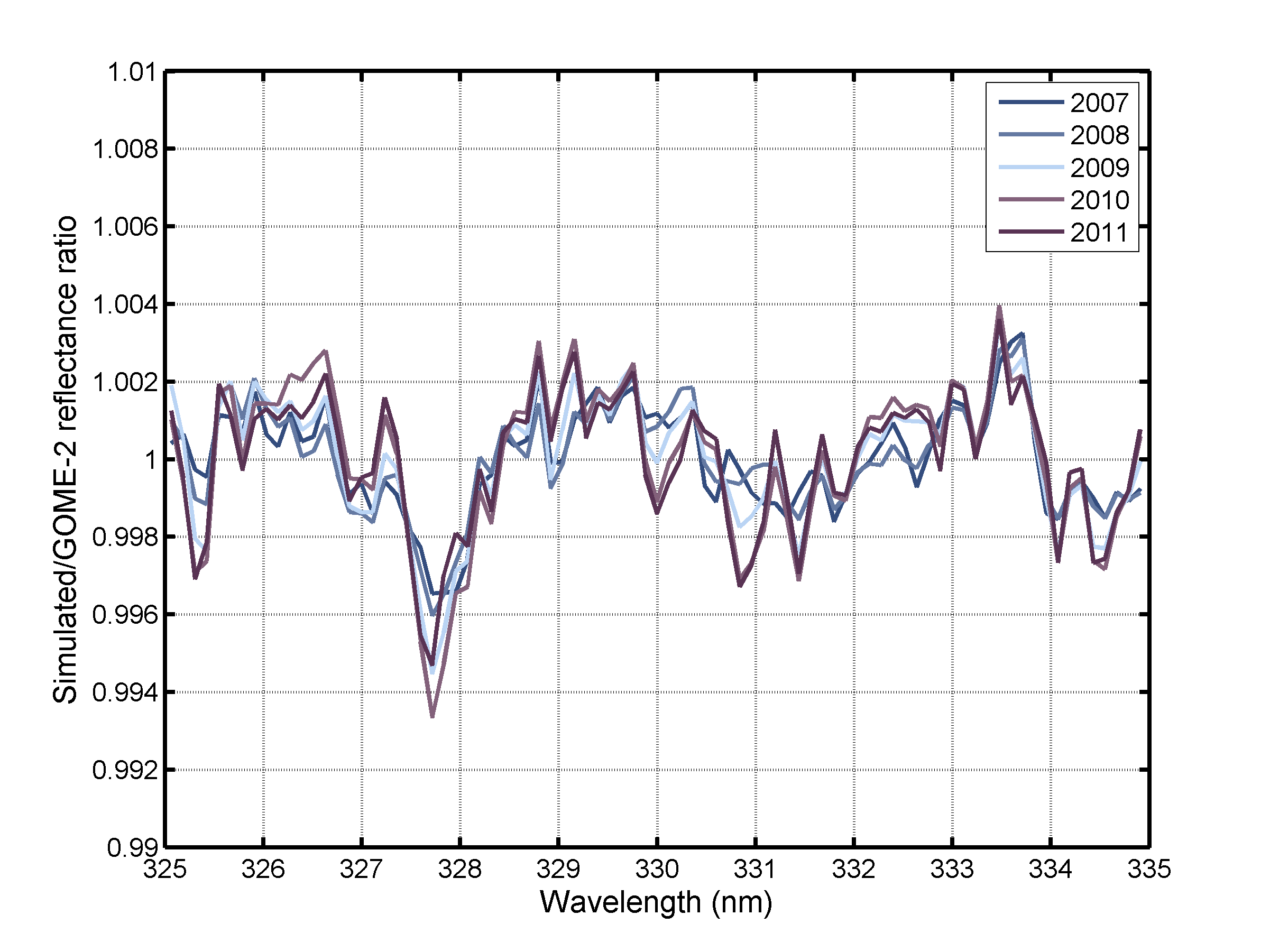 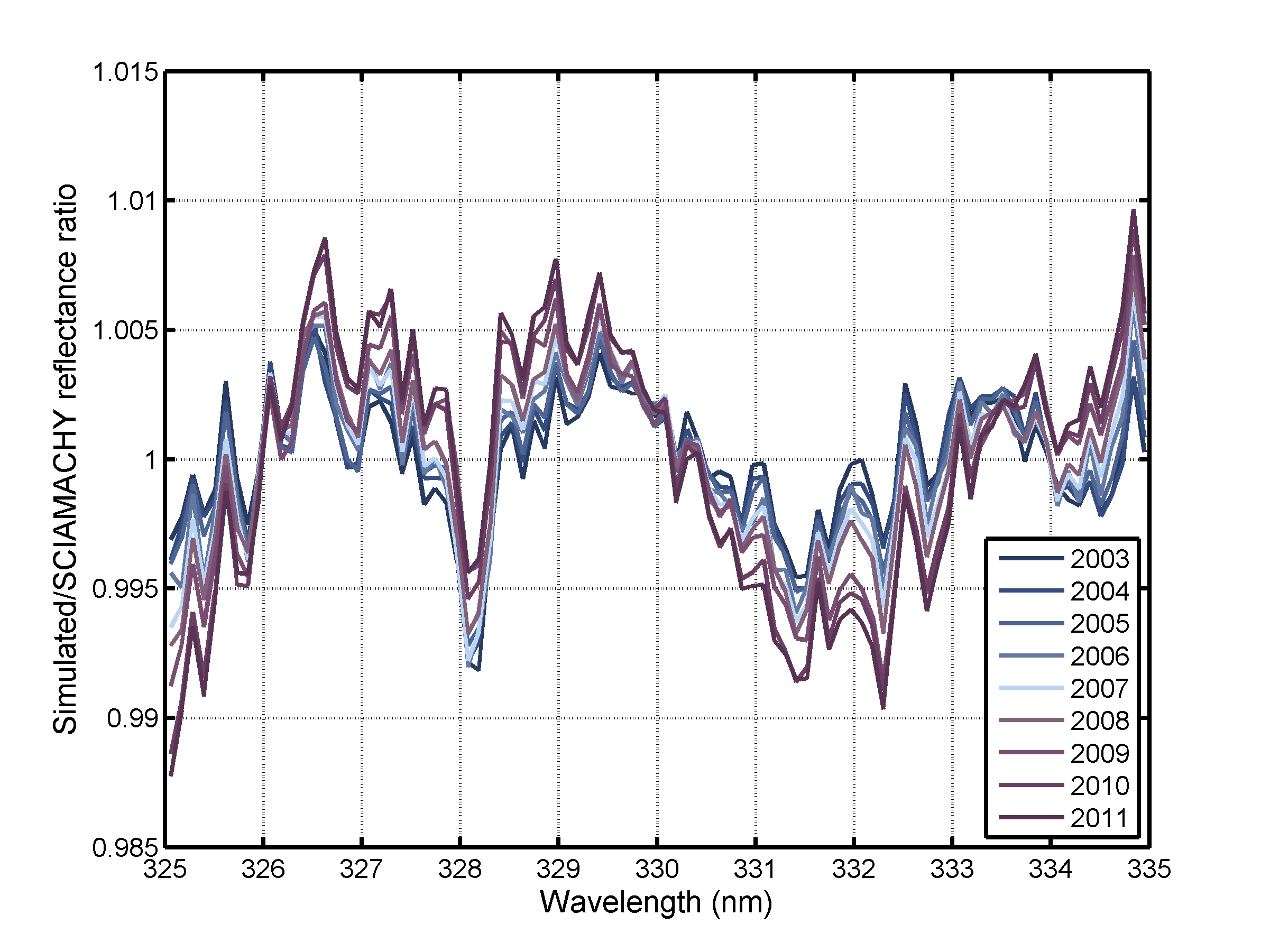 Improvement of inter-sensor consistency (1)
Current level-2 operational products
GOME-2A – GOME (%)
SCIAMACHY – GOME (%)
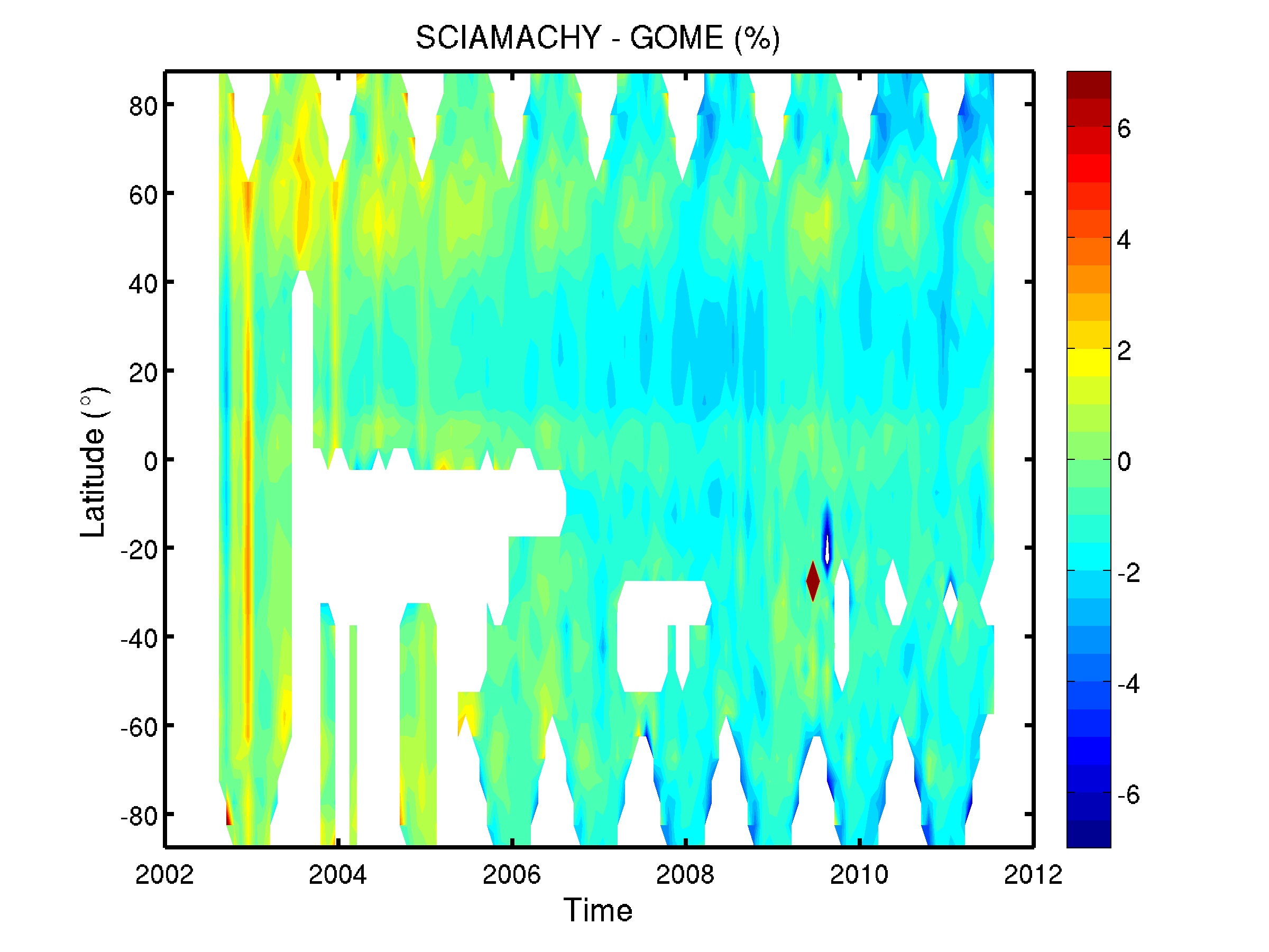 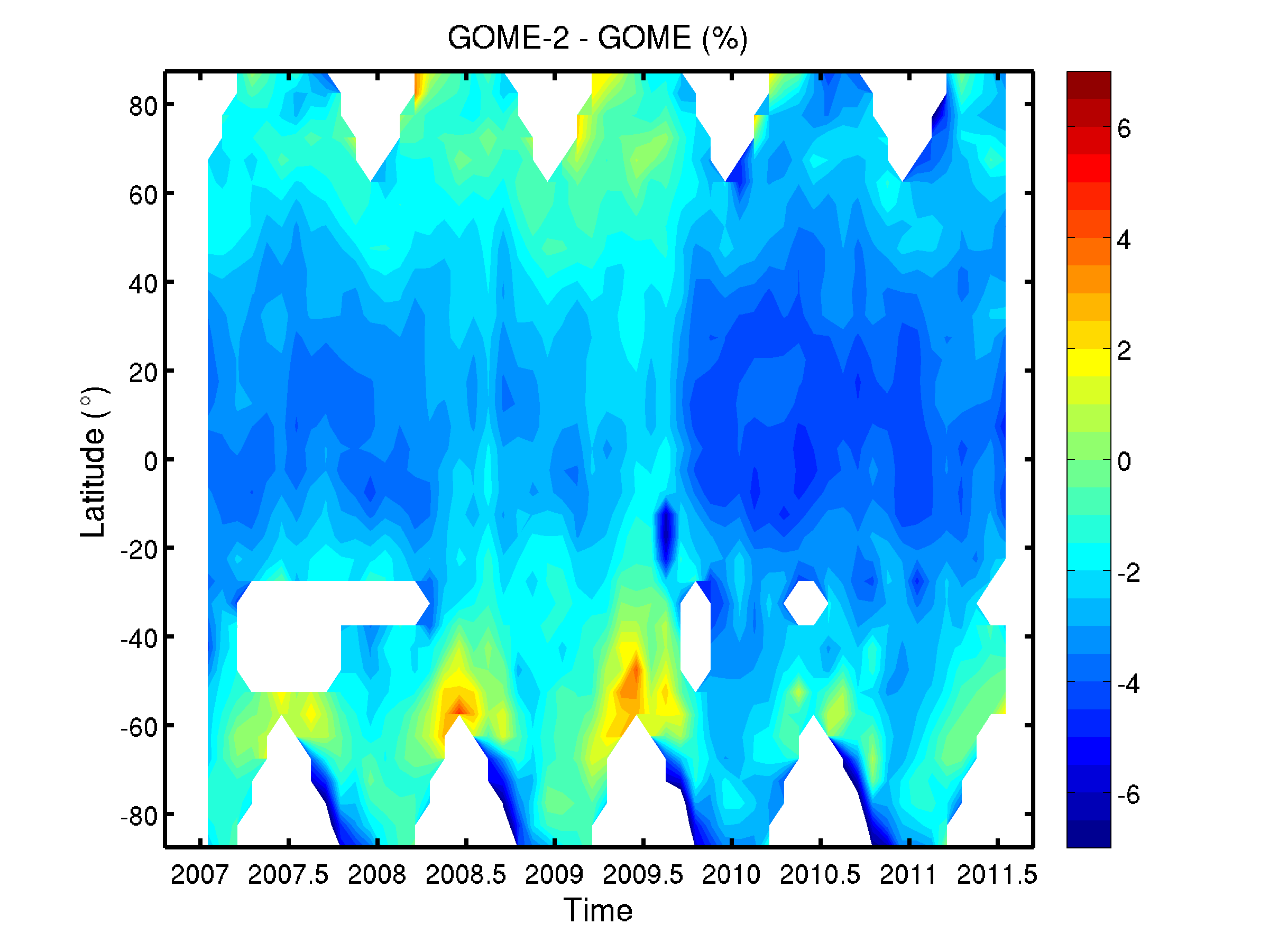 O3-CCI level-2 products
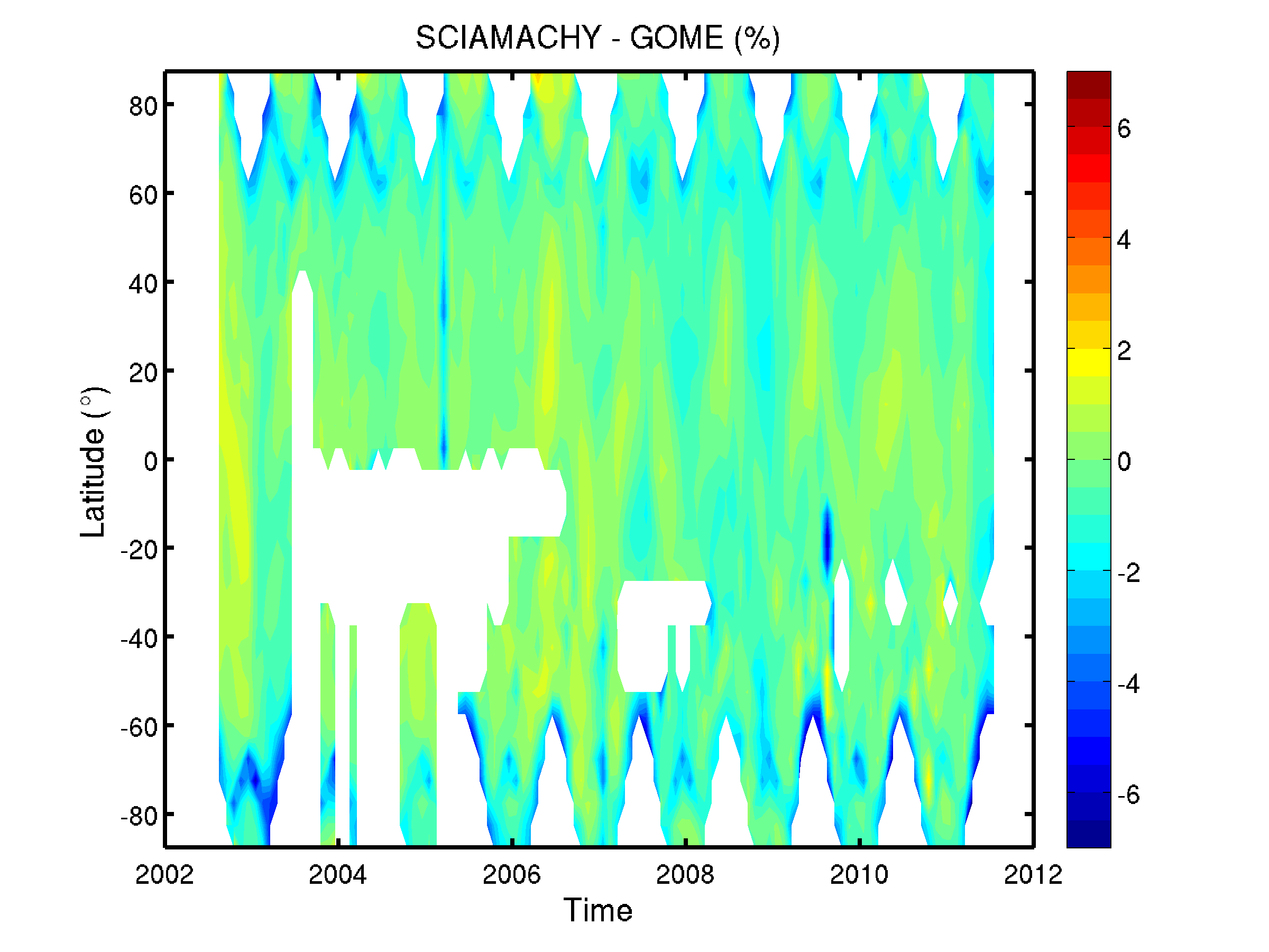 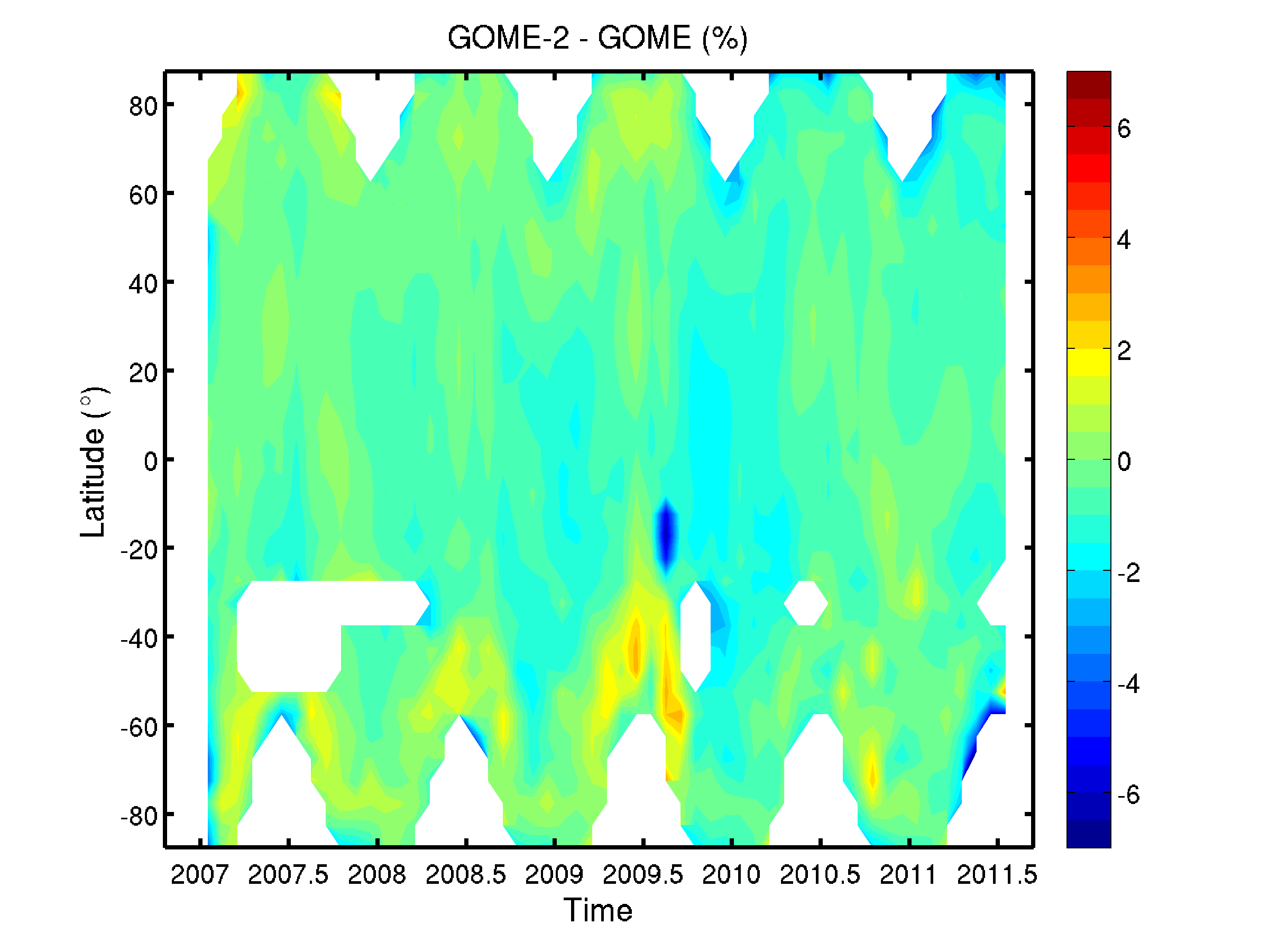 Improvement of inter-sensor consistency (2)
GOME-2/METOP-A
GOME/ERS-2
SCIAMACHY/ENVISAT
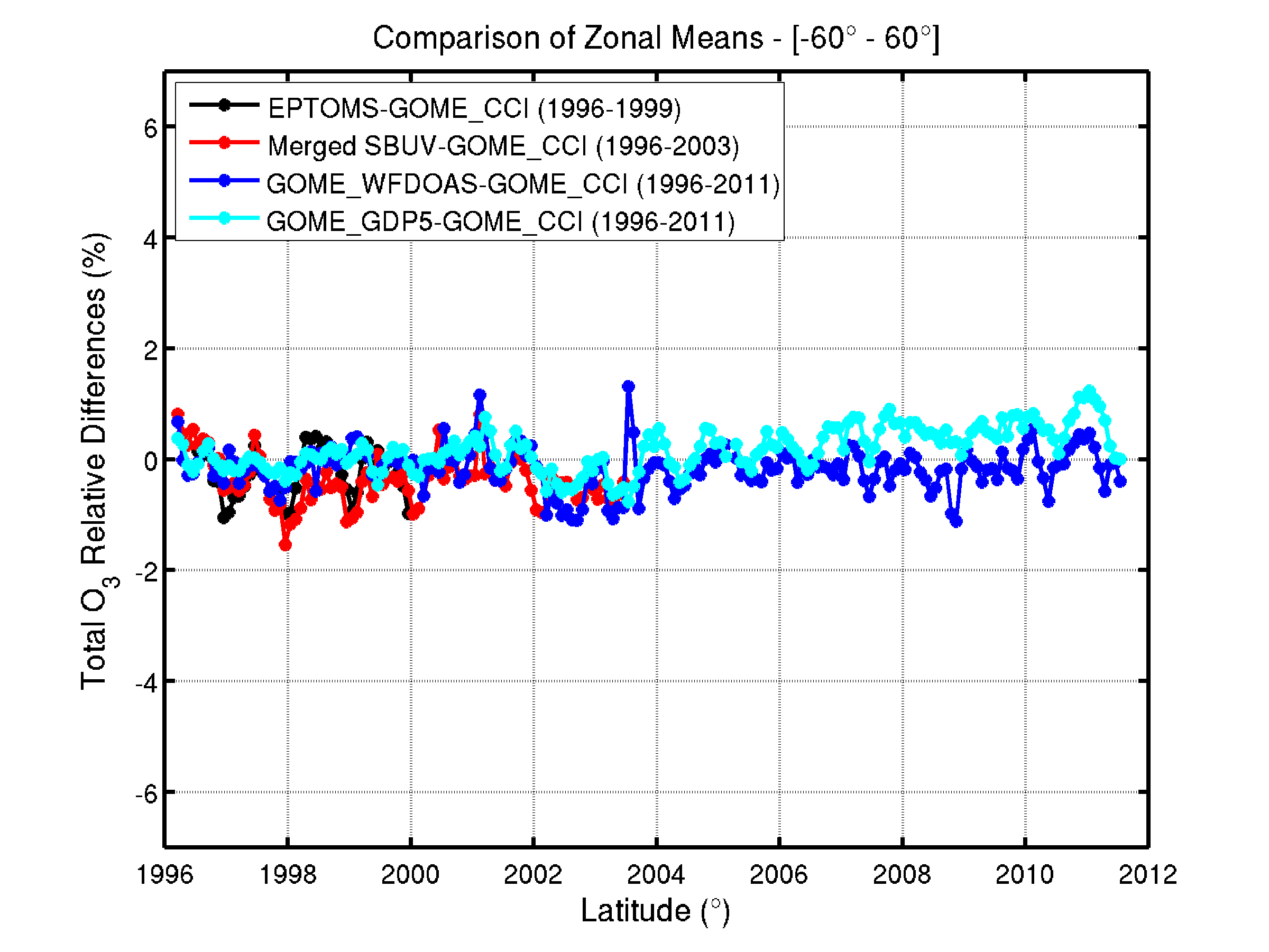 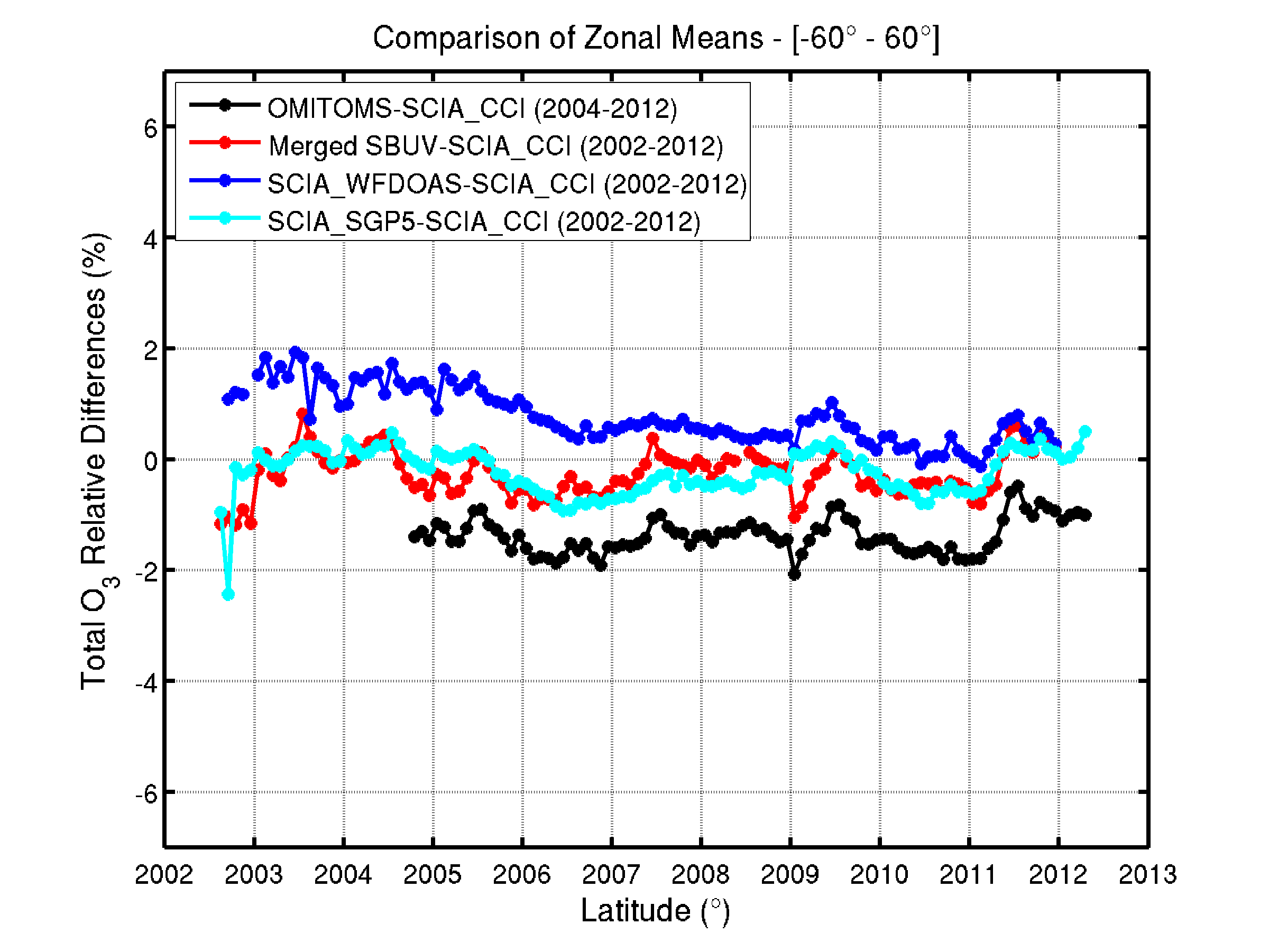 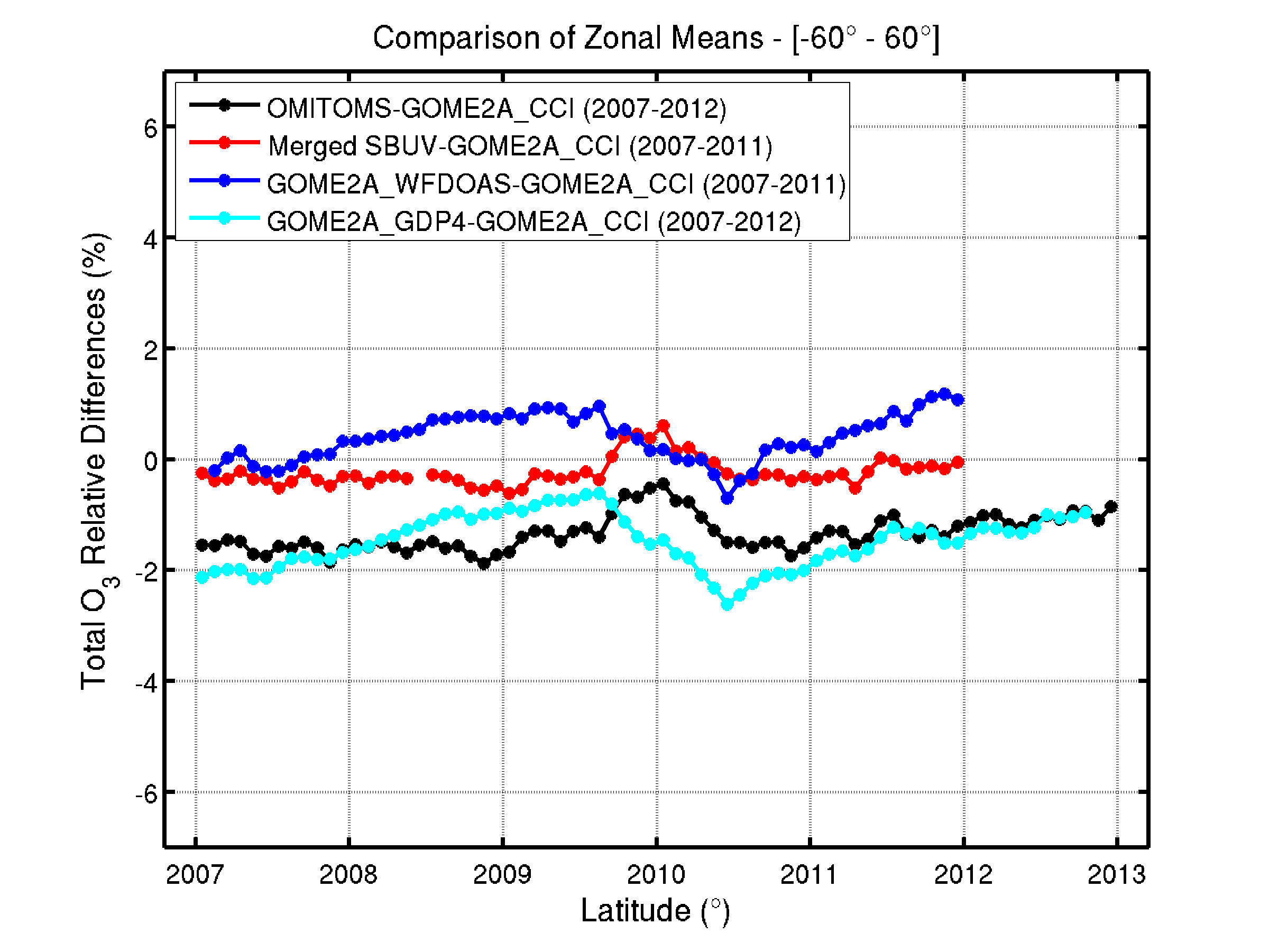 Time
Time
Time
Best overall consistency obtained with merged SBUV data set
Conclusion and outlook
CCI total ozone reprocessing  GOME, SCIAMACHY and GOME-2(A) instruments processed using common state-of-the-art direct-fitting (scientific) algorithm
New soft-calibrations scheme
Improved inter-sensor consistency in comparison to current level-2 data sets

Outlook
Algorithm transfer to OMI is ongoing
Plans for CCI Phase-2  improvement of cloud correction, improvement of soft calibration, OMI addition, data base update (e.g. TOMS v9), work on combined column/profile algorithm